Early Literacy: Mass Literacy UpdateKatherine TarcaDirector, Literacy and HumanitiesHeather PeskeSenior Associate Commissioner, Instructional Support
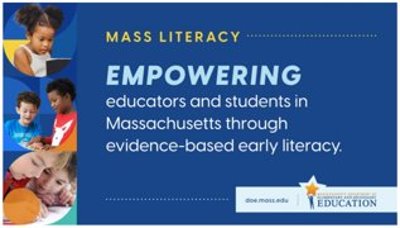 Third-grade ELA/Literacy achievement: 2021 MCAS
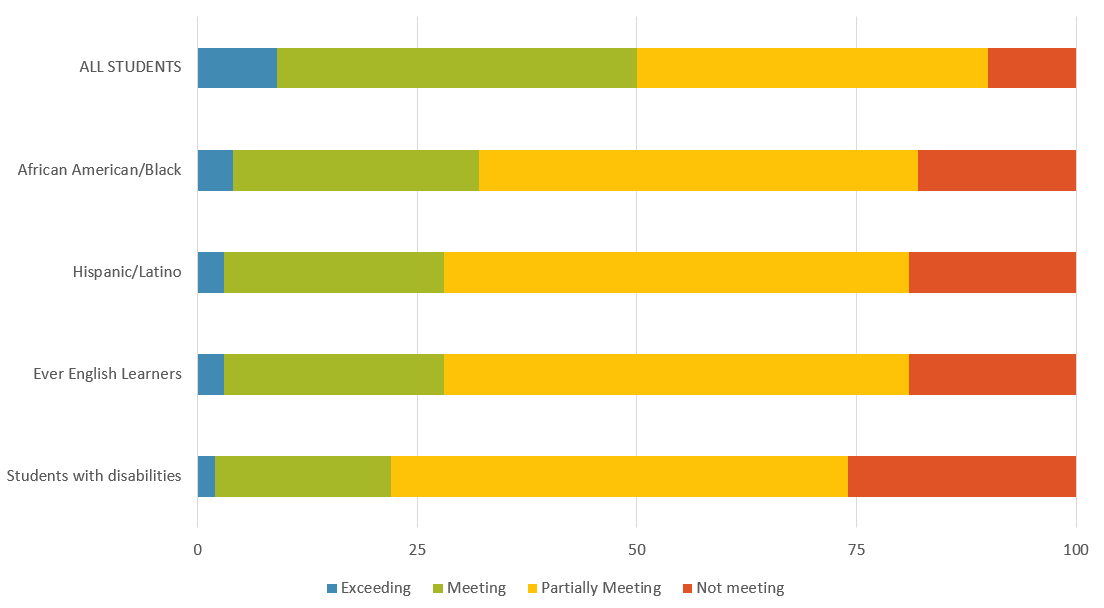 Only 50% of Massachusetts third graders met or exceeded expectations on the 2021 ELA MCAS. 
32% of Black students
28% of Hispanic/Latino students and students who are currently or formerly English Learners
22% of students with disabilities
2
Mass Literacy initiative
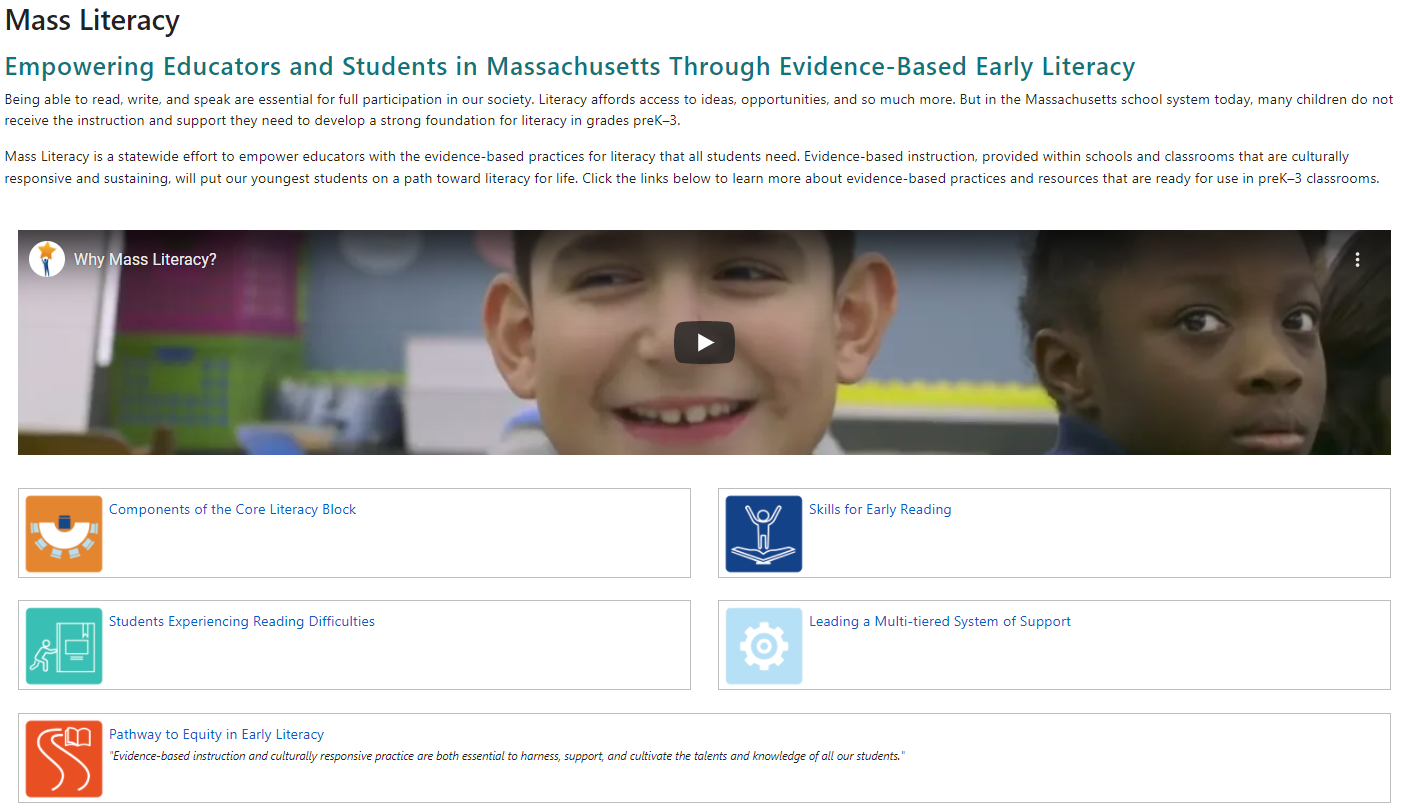 3
Support to districts, schools, educators
GLEAM: "Growing Literacy Equity Across Massachusetts"$19 million in federally funded grants, focused on literacy. 80+ schools in 20 districts
Early Grades Literacy grant. Grants to school districts for two years of intensive professional development in evidence-based early literacy, state funded.

Early literacy tutoring for pandemic response. $8.5 million in early literacy tutoring services for Massachusetts students in grades K-3, through GEER funding
Free professional development. DESE-developed online course aligned to the Mass Literacy Guide; DESE-funded access to quality PD from various providers will begin this spring
4
Educator's perspective
Jennifer Hogan, Elementary Literacy Coordinator
  Pentucket Regional School District
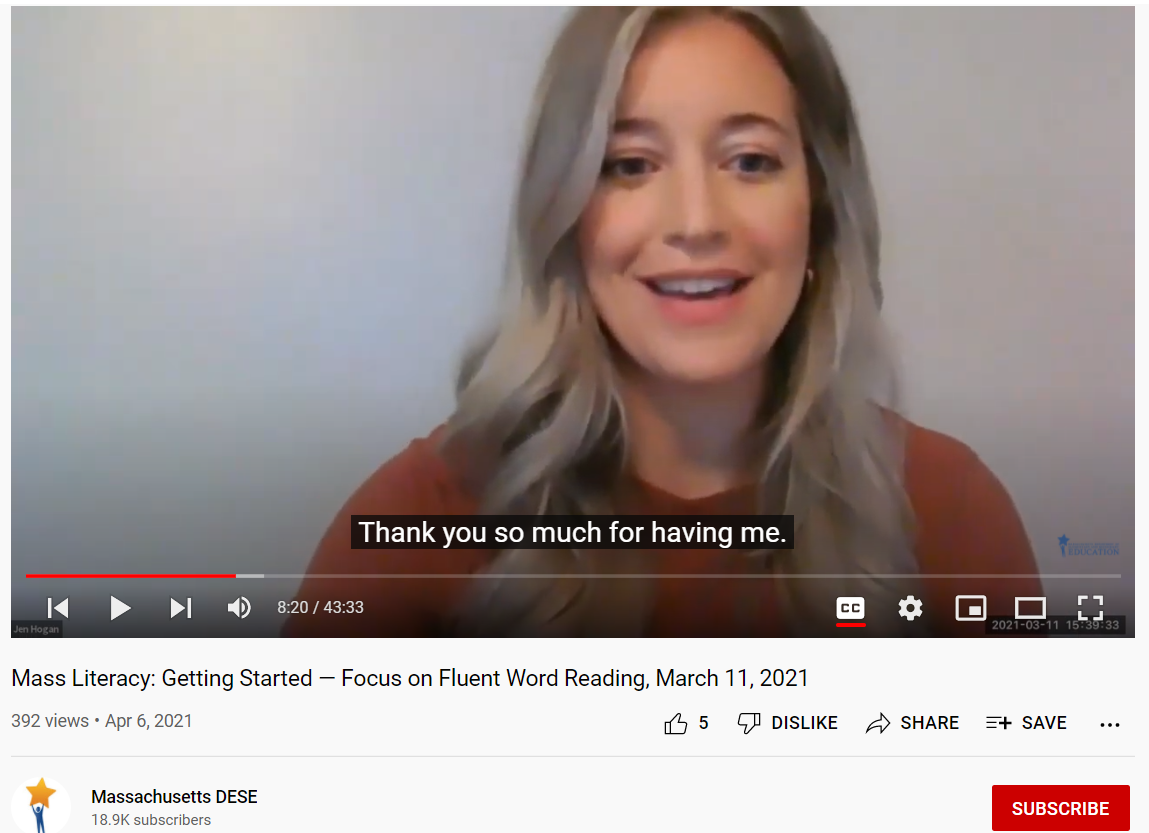 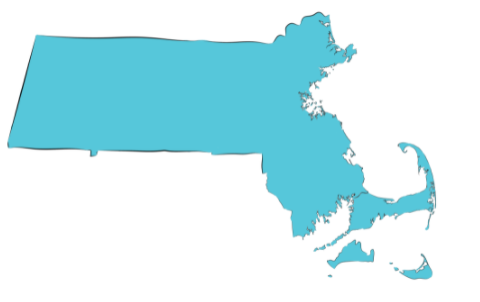 5
The “Simple View” of Implementing a Tiered System for Teaching Literacy
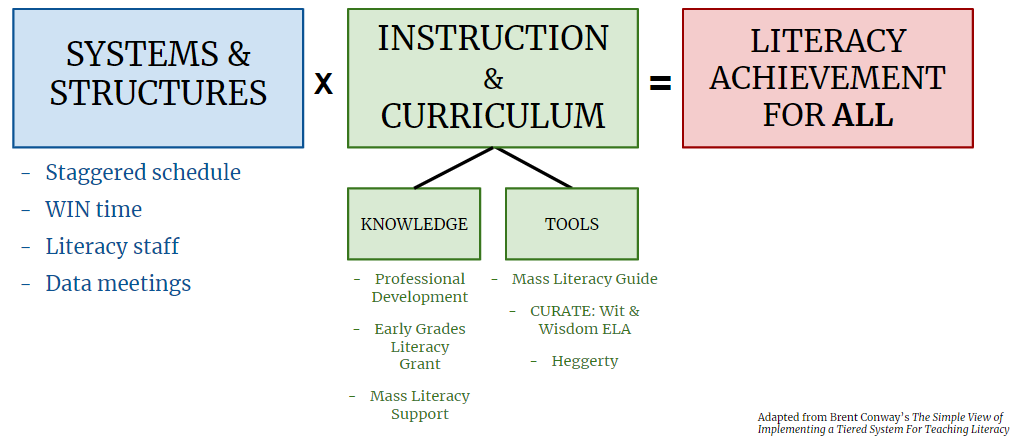 6
PRSD- Literacy Improvements with Tiered Evidence Based Practices
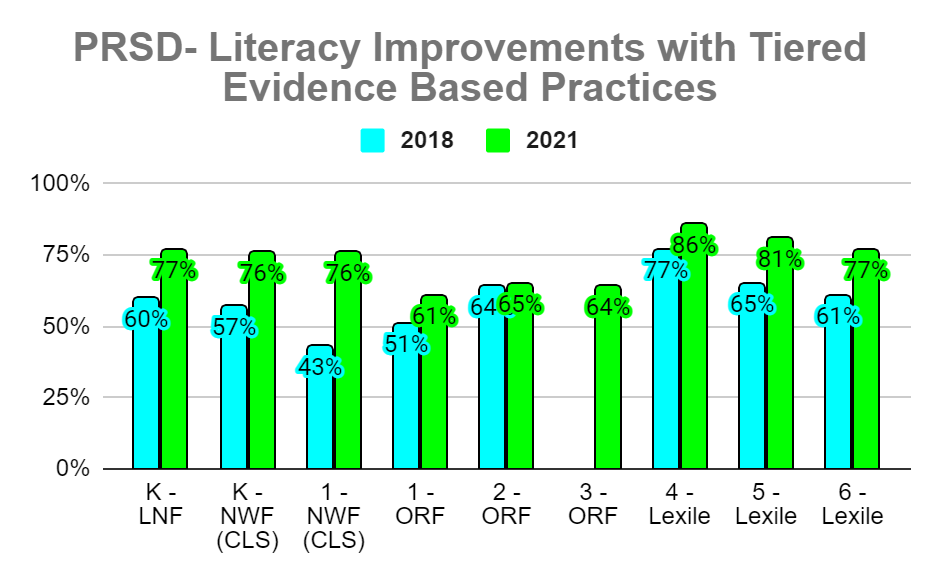 Click to add text
DIBELS 8 subtests
7
Educator preparation in early literacy
DESE's goal is that by SY2024-2025, all Early Childhood, Elementary, and Moderate Disabilities teacher candidates in Massachusetts are prepared, through coursework and opportunities for practice and high-quality feedback, in evidence-based early literacy as outlined in the Mass Literacy Guide.
8
Educator preparation in early literacy
Developing literacy-focused expectations for all relevant educator preparation programs
Providing guidance and resources to support program improvements/ enhancements
Updating licensure assessments (MTEL) aligned to Mass Literacy and MA curriculum frameworks
9
Questions and Discussion
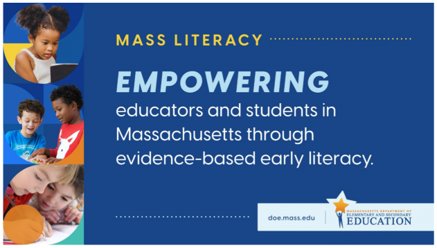 10
GLEAM Districts
6-12
K-5
Preschool
Community Day Charter Schools
Learning First Charter School
Lynn Public Schools
New Bedford Public Schools
Quaboag Regional School District
Quincy Public Schools
Salem Public Schools
Waltham Public Schools
Boston Day and Evening Academy
Brockton Public Schools
Everett Public Schools
Leominster Public Schools
Methuen Public Schools
Randolph Public Schools
Revere Public Schools
Spencer-East Brookfield Regional School District
Webster Public Schools
Chicopee Public Schools
Community Day Charter Schools
Lowell Public Schools
New Bedford Public Schools
Quaboag Regional School District
Randolph Public Schools
Somerville Public Schools
Waltham Public Schools
$7.5 Million. 20 Districts. 80+ Schools. 
30,000+ Students.
11